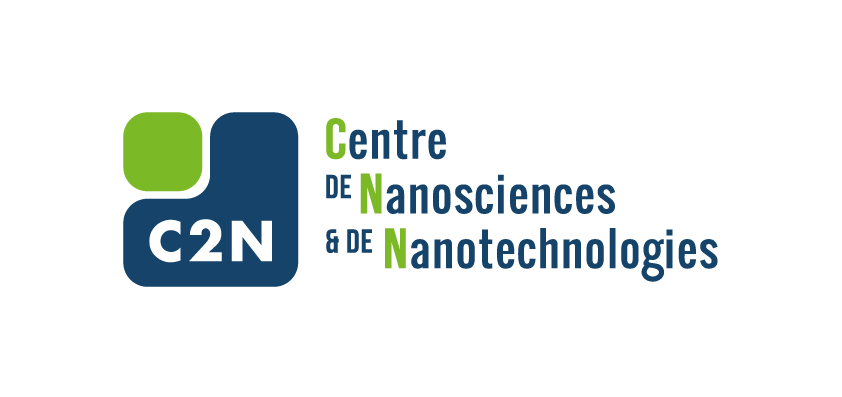 Organigramme du 
Centre de Nanosciences et de Nanotechnologies
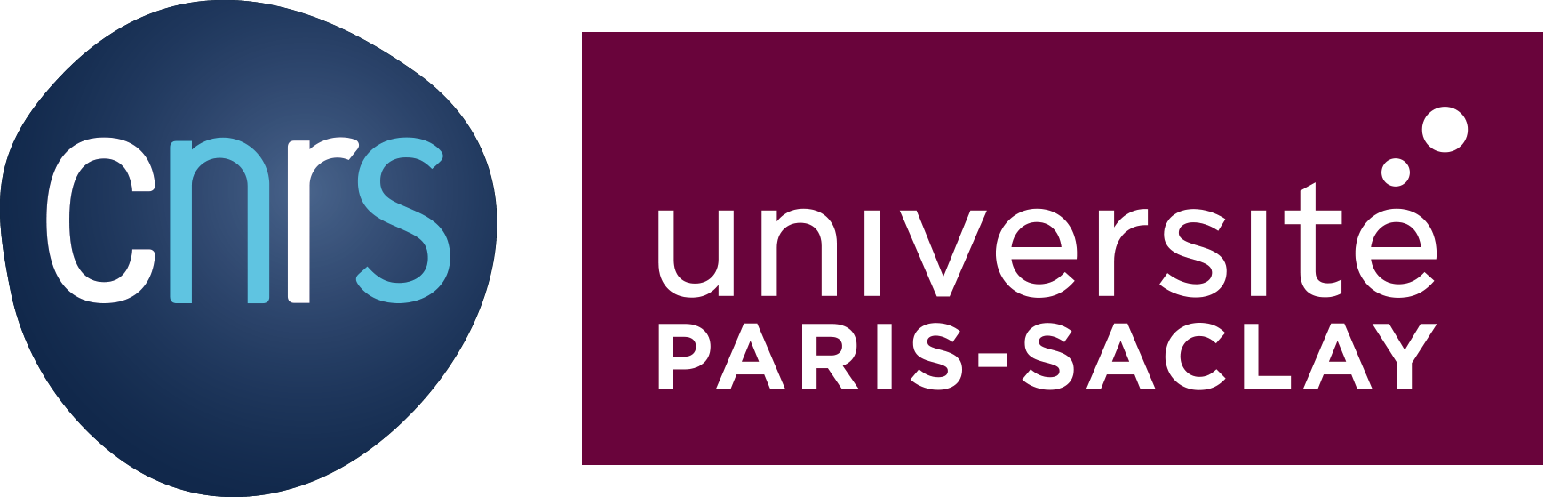 Collège de Direction:

Directeur : Giancarlo FAINI

Directeurs Adjoints
Laurent VIVIEN
Jean-Christophe HARMAND
Arnaud BOURNEL 
Pierre-Yves JOUBERT 

Secrétaire Générale
Cynthia VALLERAND
Support Soutien
Recherche
Département Photonique
Directeur: Laurent VIVIEN
Responsables adjoints: Jacqueline BLOCH 
& Sylvain BARBAY
Mission Coordination Scientifique 
de la Centrale de Technologie
Chargée de mission: Sophie BOUCHOULE
Cellule Partenariat & Valorisation
Responsable: Cynthia VALLERAND
Chargé de mission: Luc LE GRATIET
Sandrine BOUVY
Département Matériaux
Directeur: Jean-Christophe HARMAND
      Responsable adjointe: Noëlle LEBEAU-GOGNEAU
Services Communs
Responsable: Cynthia VALLERAND
Assistante de direction
Sandrine BOUVY
Plateforme ANAlyses structurales Matériaux (PANAM)
Responsable: Ludovic LARGEAU
Service Budget et Finances
Responsable: Marine ANDRE
Responsable adjointe: Annie ROY
Technologie
PlatefOrme Elaboration Matériaux 
(POEM)
Responsable: Antonella CAVANNA
Service Ressources Humaines
Responsable: Sylvie LAMOUR 
Responsable adjointe: Mélissa LEGENDRE
Plateforme d’Innovation en
Micro Et NanoTechnologies (PIMENT)
Directeur technique : Benoît BELIER 
Adjoint: Christian ULYSSE
Service Logistique et Infrastructures
Responsable: Alain CLEMENT
Département Nanoélectronique
Directeur: Arnaud BOURNEL
 Responsable adjoint: Ulf GENNSER
Service Informatique
Responsable: Christophe CHASSAT
Plateforme Instrumentation & sources d’Ions
Responsable: Jacques GIERAK
Département Microsystèmes et NanoBiofluidique
Directeur: Pierre-Yves JOUBERT
Responsable adjointe: Marion WOYTASIK
Service Mécanique
Responsable: Olivier BENAUD
Service EXPErimentations RF et Optique (EXPERFO)
Responsable: Guy AUBIN
Service Communication
Responsable: Céline LASHERMES
Plateforme Caractérisation multiphysique
Service Hygiène, Sécurité et Environnement
Responsable: Emilie BARRANGER
Plateforme DESCARTES
10 boulevard Thomas Gobert 91120 Palaiseau
https://www.c2n.universite-paris-saclay.fr/fr/
La Centrale du C2N « PPP »
Le 1er décembre 2021